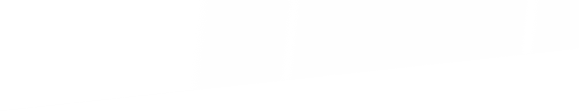 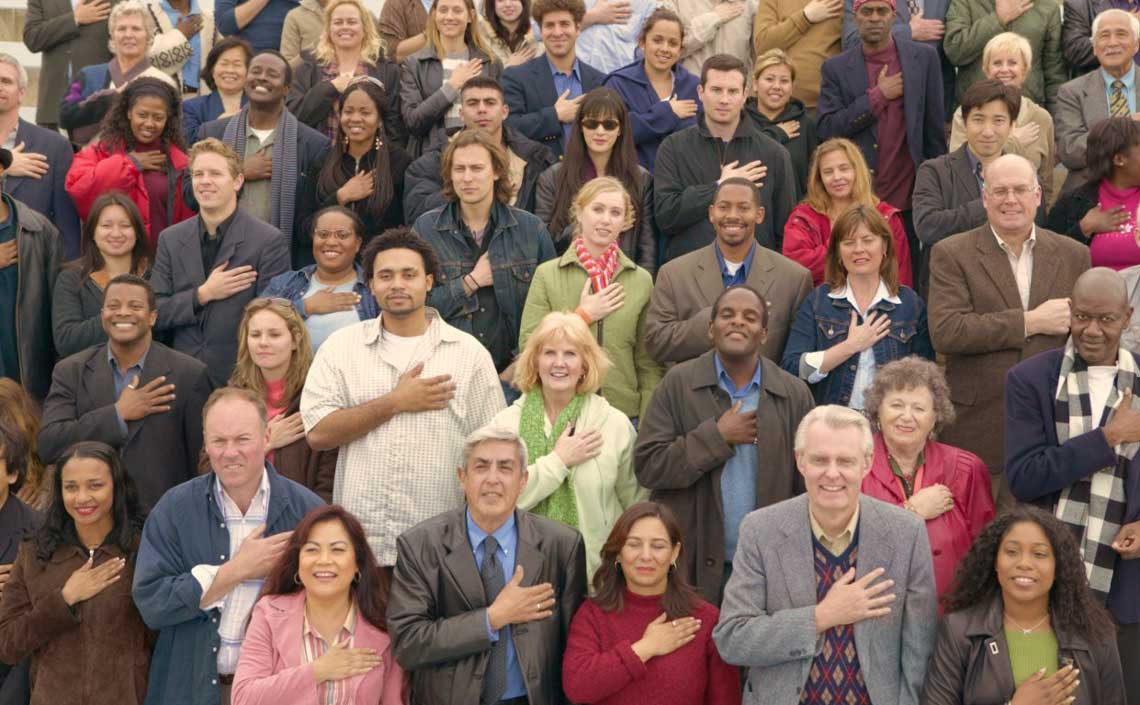 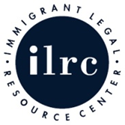 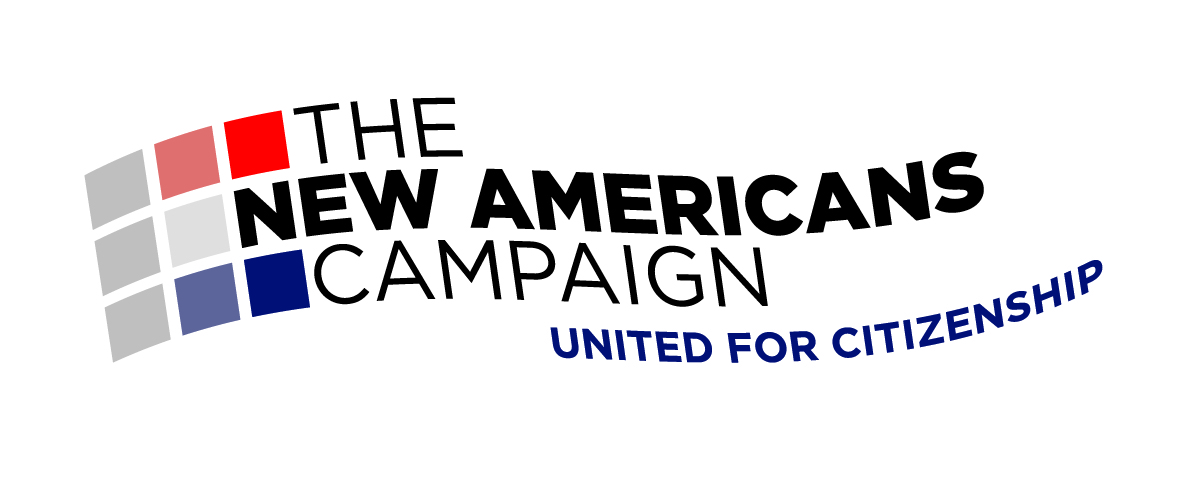 Presentation on the NAC
to the Institute for Local Government
Overview
Three Topics:
How one becomes a US Citizen
Barriers to applying
What the New Americans Campaign (NAC) is doing around Citizenship
Why Naturalization Now?
8.5 million eligible in US
750,000 – 850,000 applying every year
1,000,000 newly becoming eligible every year
2.6 millions eligible in CA
Losing the race
Want people to become fully engaged Americans (feeling of belonging, vote, participate, use libraries and government services, volunteer, higher income, better for economy on the whole, etc.)
Builds our democracy!
Process of Becoming A US Citizen
Most Common ways to become a US Citizen
Birth in US
Naturalization
Naturalization
Naturalization is the process of becoming a US Citizen (USC)
Generally to naturalize one must be a lawful permanent resident (LPR)
	- Exception for people in the US military 	during a time of war (like now, War on Terror)
LPR means you are in the US legally, with permission to live and work in the US permanently (unless you mess up)
This is not about undocumented residents or immigration reform
Requirements for Naturalization
Lawful Permanent Residence for 5 Years (3 years if married to USC)
18 years or older
Physically present in US at least half of those 5 years
Good Moral Character for last 5 years
Pass an English reading, writing, and speaking test (exceptions apply)
Pass a US government and history test (exceptions apply)
Take an oath of allegiance to US
Barriers to Naturalization
English Language (waivers exist for age and disability)
Fees - $680 (waiver for very low income)
Good Moral Character
Complicated application process – 10 page form going to be 20 and 10 pages of instructions 
Need help
New Americans Campaign (NAC)
Innovative National Campaign with goals of:

Increasing the number of people who apply for naturalization

2.  Building capacity for naturalization
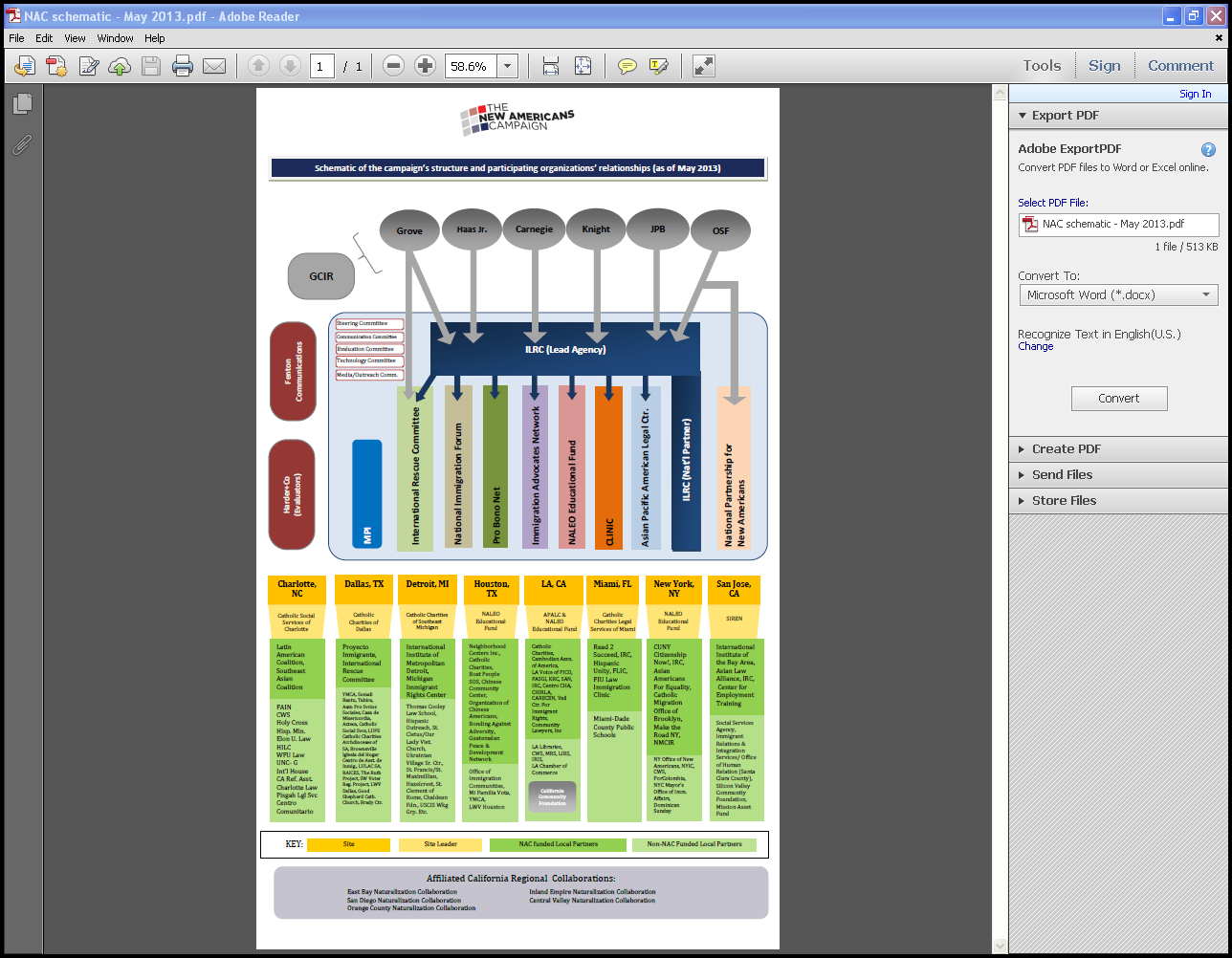 Who is in the NAC?
Collaboration of:
Over a dozen of national and local funders
9 national NGOs
More than 50 local NGOs
Communication and evaluation teams
With whom does NAC Partner?
Government (local, state, and federal)
Elected representatives
Libraries
Schools
Business
Faith groups
Etc.
Where is the NAC?
California:
San Diego, Orange County, LA, Santa Clara/San Mateo Counties, SF, and East Bay (Contra Costa and Alameda Counties)
Working with naturalization efforts in Central Valley, Inland Empire, and Napa as well
Nationally:
NY, Miami, Detroit, Charlotte, Dallas, Houston, IL, Washington State, Maryland, 	MA
What is the NAC doing?
Impact 
	- Helped 68,000+ people complete applications
	- Helped more than 8,300 apply for fee waiver
	- Saved community nearly $6,000,000 in fees to 	reinvest in community business
Collaboration – A structure for the work  
	- Each site has a collaboration, with a site 	leader 	
	- Joint activities = leverage resources and more 	productive
What is NAC doing?
Innovation – Remake the way we help people naturalize
	- Technology (Apps for smart phones, 	website with interactive US government and 	history learning and interactive application 	assistance)
	- Public-Private Partnerships

Diversity – Work with immigrants from all over the world
We need your help - big or small
Resources
Funding
Outreach
Facilities
Support
Encouragement
Thank you!
Eric Cohen, Executive Director
	Immigrant Legal Resource Center
	ecohen@ilrc.org
	415-255-9499 x264